Path OramAn Extremely Simple Oblivious RAM Protocol
Aaron Chu
Presentation for the course of Network Security
Wednesday, January 23, 2019
Cheat Engine
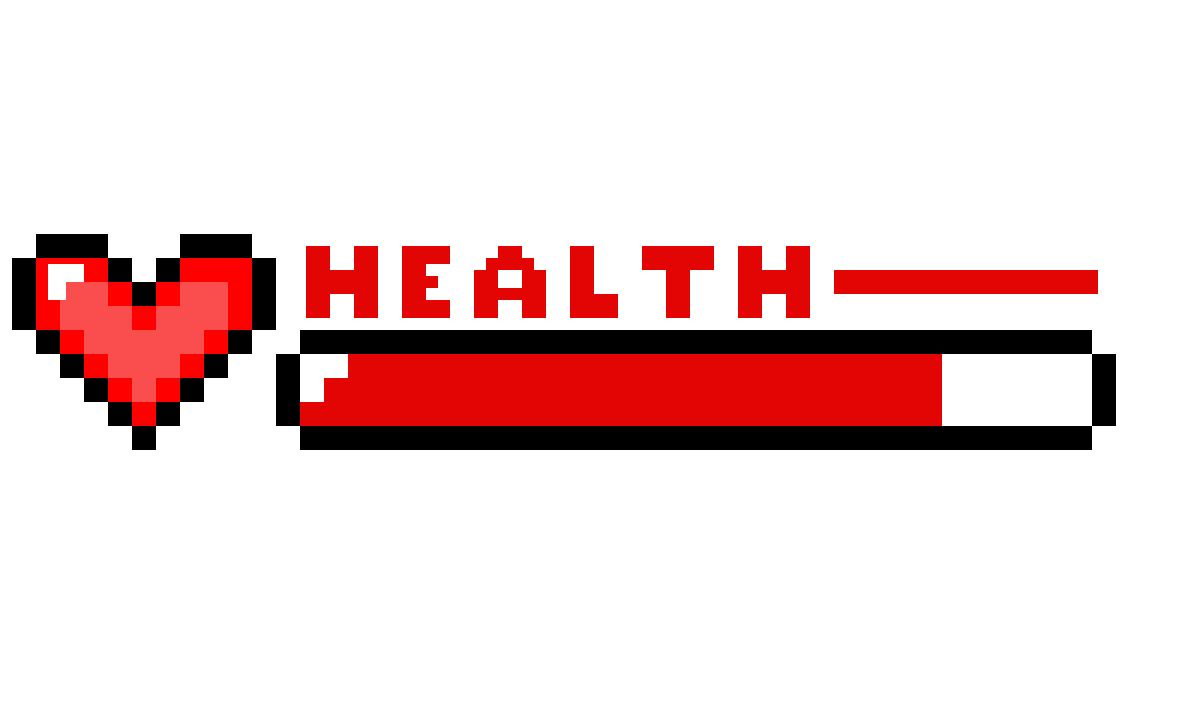 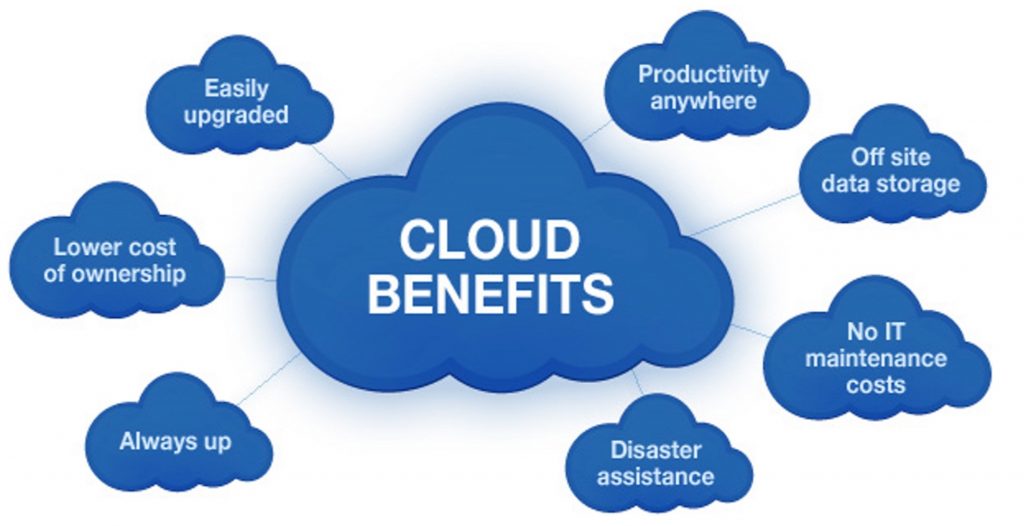 Why it Concerns us ?
Access patterns leak: 80% of search queries to encrypted database!
The Solution
Oblivious RAM (Random Access Machine) :
The goal is to access data without revealing the access patterns.

ORAM Algorithms:
Naïve ORAM
Square Root ORAM
Path ORAM
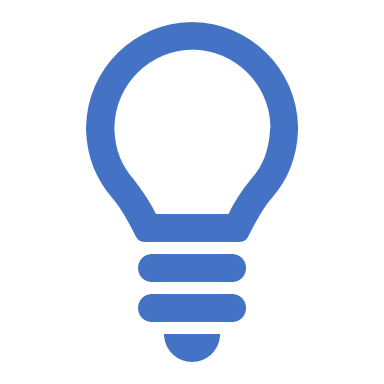 What to hide?
Which data is being accessed.
How old it is when it was last accessed.
Whether the same data is being accessed.
Whether it is sequentially accessed or randomly accessed. 
Whether the access is read or write.
What is a Good ORAM Algorithm?
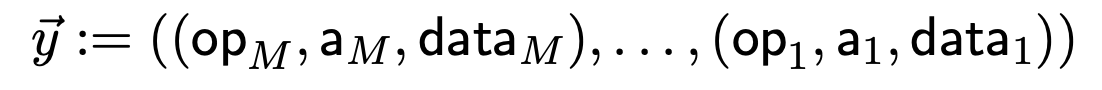 The Model
Client
Storage Server
blocks
Application
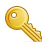 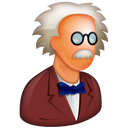 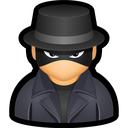 Naïve Solution
Server
Works:
- Correct
- Oblivious
For each block we do the following operations:
Get the bock from the server.
Decrypt the block.
Read or write to the block if necessary. 
Re-encrypt the block with a different key.
Write back the block to the storage system.
Overhead: O(N)
- Read the entire table for every access
Square Root Algorithm
N blocks
N½ block shelter
N½ dummy blocks
Permuted memory
- Correct
- Oblivious
For each of N½ requests: 
Look for block in the shelter
If not found, get block from permuted memory, put it in shelter
Otherwise access the next dummy block
After N½ requests:
Reshuffle permuted memory, obliviously update with values in shelter
Overhead: O(N½)
Data Shuffling
Use a sorting network:
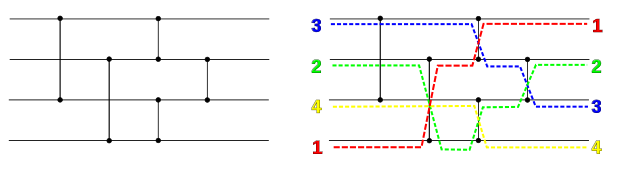 Permuted memory
Path oram
Most practical ORAM construction to date.
Highly efficiency and low overhead.
Simple algorithm (16 lines of code is enough). 

Structure
Server side: Binary Tree (It doesn’t have to be a binary tree)
Client side: Position Map, Stash
Path oram – Server end layout
some nodes are empty
bucket
nodes can contain  multiple blocks
block
Data blocks stored in nodes of the tree on server end.
It’s a complete binary tree. Blocks can just be arranged as an array.
Path oram – Block position
1	2
5	6
7	8
3	4
Position comes from the leave sequence number.
The position of the block is chosen randomly from 1 – 2^L (total number of leaves).
Path oram – Block position
1	2
5	6
7	8
3	4
A block must be placed on the path to its “position”, if the block is at position 5 it can only be place in this path.
Path oram – Block Position
1	2
5	6
7	8
3	4
A block must be placed on the path to its “position”, if the block is at position 1 it can only be place in this path.
Position map
1	2
3	4
Server
Client
Block No.
14
9
3
2
1
7
4
11
13
2
5
10
6
Position
Stash
Stash is a cache for blocks.
Stash is used to store blocks overflowed from the server.
Stash (size is 9)
one block
The logic
Read the entire path which contains the block requested.
Update the block if necessary.
Remap the block to a new position randomly.
Re-encrypt the block with a different key.
Writeback the whole path.
Example – Modify Block 7
1	2
3	4
Server
Client
Block No.
14
3
12
1
7
4
11
13
2
5
10
6
8
9
Position
Stash
Example
1	2
3	4
Server
Client
Block No.
14
3
12
1
7
4
11
13
2
5
10
6
8
9
Position
1. Lookup block’s position
Stash
Example
1	2
3	4
2. Read the entire path
Server
Client
Block No.
14
3
12
1
7
4
11
13
2
5
10
6
8
1
7
13
10
6
9
Position
Data is decrypted and stored in the stash.
Stash
Example
1	2
3	4
Server
Client
Block No.
14
3
12
1
7
4
11
13
2
5
10
6
8
1
7
13
10
6
9
Position
3. Client read/modify block 7.
Stash
Example
1	2
3	4
Server
Client
Block No.
14
3
12
1
7
4
11
13
2
5
10
6
8
1
7
13
10
6
9
Position
4. Assign a new random position.
Stash
Example
1	2
3	4
The deepest bucket first.
Try the upper level if full.
5. Write path back
Blocks should be pushed down as deep as possible.
Blocks should be always on the path to its position.
Server
Try root level if full.
Client
Block No.
14
3
12
4
11
2
5
8
1
7
13
10
6
9
Position
Store in the stash if root is full.
Stash
Example
1	2
3	4
Block 8, 1, 13 can end up at any buckets on the entire path.
Server
Client
Block No.
14
3
12
4
11
2
5
8
1
7
13
10
6
9
Position
2           1         2          1         2         1           1
Stash
Example
1	2
3	4
Block 9, 7, 10, 6 can end up at these buckets.
Server
Client
Block No.
14
3
12
4
11
2
5
8
1
7
13
10
6
9
Position
2           1         2          1         2         1           1
Stash
Example
1	2
3	4
When writing back:
Client pads dummy bocks if the bucket is not full.
All the blocks are re-encrypted using a randomized encryption scheme.
Server
Client
Block No.
13
14
3
12
8
4
11
1
7
2
5
9
6
10
Position
Stash
Size of the postion map
Recursive Paht ORAM
ORAM #1
ORAM #2
Position Map for #1
ORAM #3
Position Map for #2
Server
Position Map
Client
Overhead of Path Oram
Why it is secure?
Stash Size
When Z = 5, stash size is R.  The probability that the stash overflows  is :
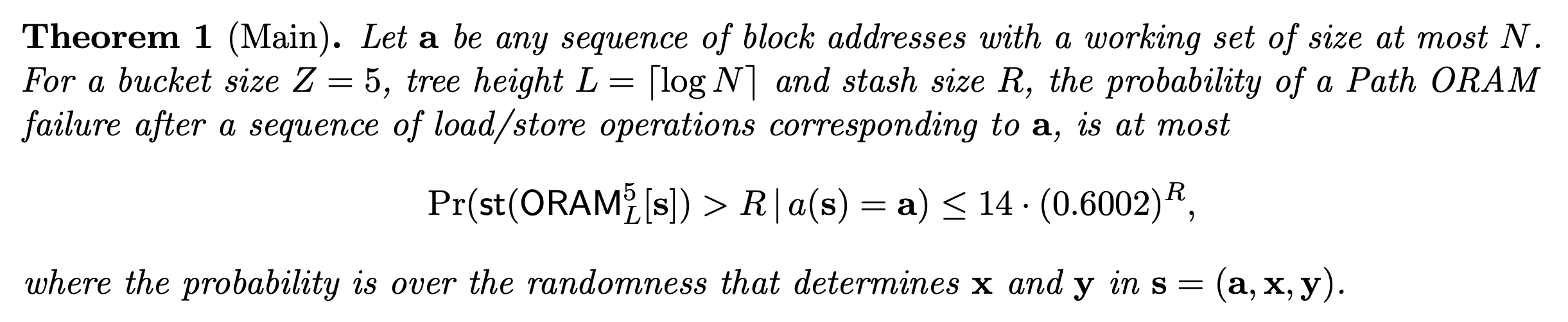 The size of the stash is independent on N. 
A constant number is enough to keep the possibility low enough.
Integrity – Merkel Tree
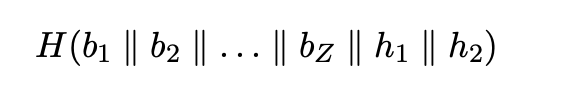 Evaluation – Stash size vs Security
Evaluation – Stash size vs Security
Evaluation – Bucket Loads
Evaluation – Stash size vs Blocks
Thank you
References
https://www.slideshare.net/ShijieZhang2/path-oram
https://eprint.iacr.org/2013/280.pdf
http://web.cs.ucla.edu/~rafail/PUBLIC/09.pdf
https://www.slideshare.net/DibyenduNath/oram-a-brief-overview
https://www.cs.utah.edu/~lifeifei/papers/oramvldb16.pdf
https://en.wikipedia.org/wiki/Merkle_tree